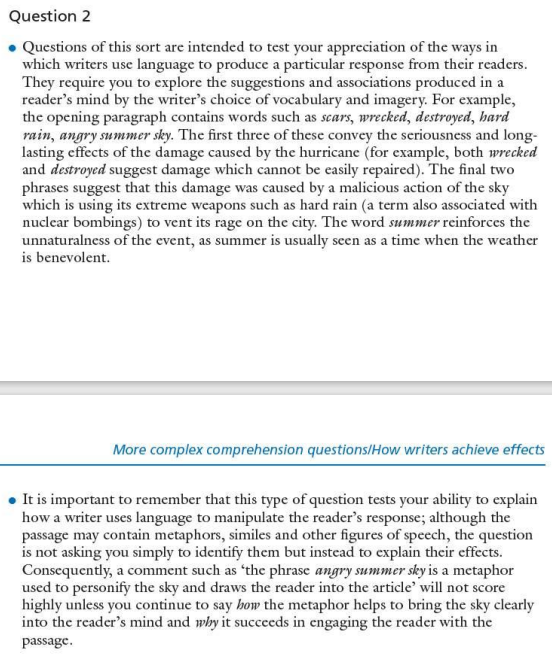 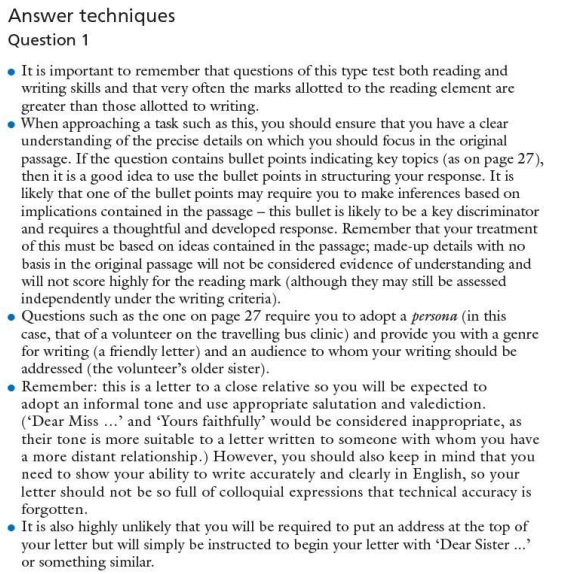 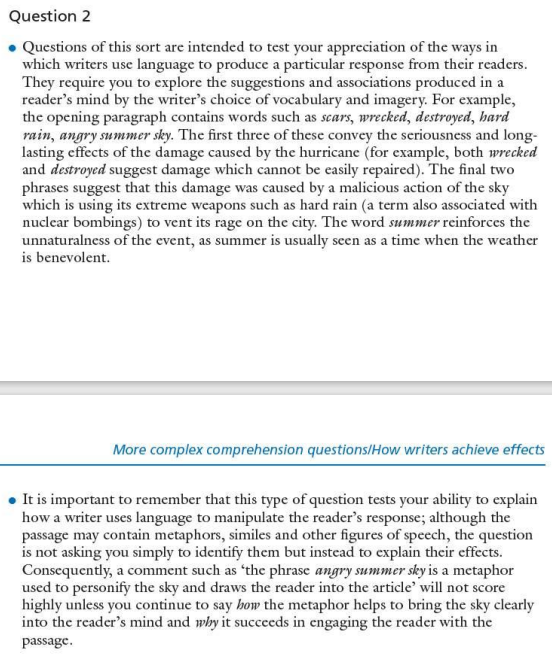 1. Read and highlight the key information on this sheet.
2. What is the most important thing to remember when answering Question 1 type questions on the English Language paper, in your opinion?

3. What do you think is the most important thing to remember when answering Question 2 type questions on the English Language paper?
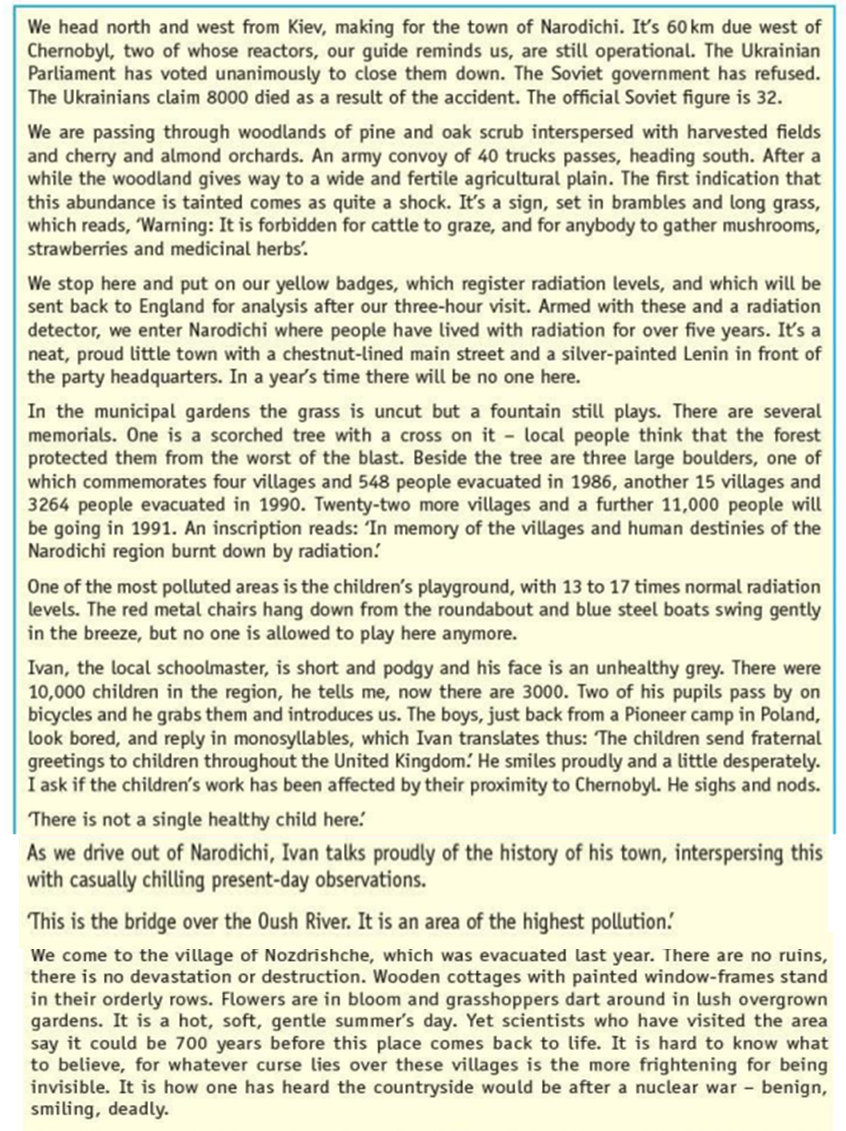 A Trip to Ukraine
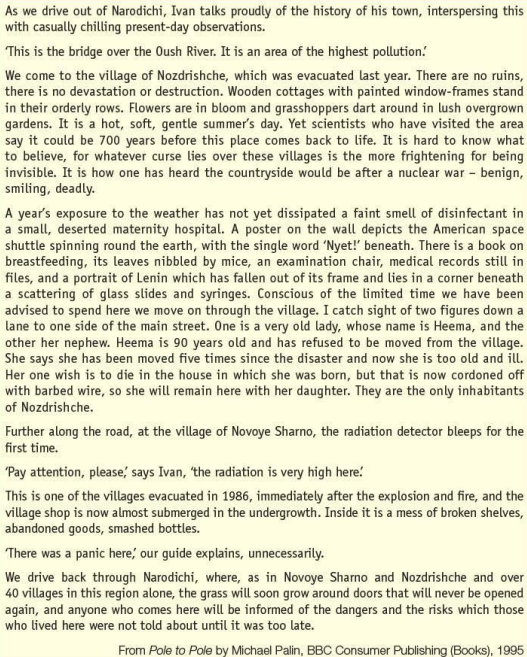 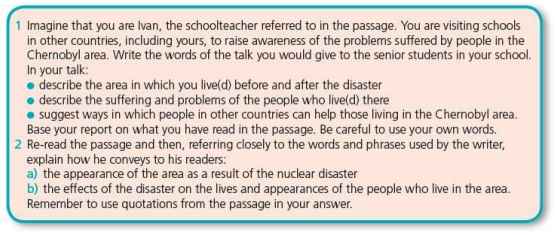